1
TSVV3 status meeting, M. Wiesenberger, 31.5.24
The Varenna-model v0.1 implementation status
2
Outlook
What do we want to implement?
Executive summary 
Existing FELTOR modules
Timestepper
Multispecies considerations
Elliptic solvers
Perpendicular advection-diffusion
Parallel advection-diffusion
Boundary conditions
Collisional closure
Neutrals
Conclusion
3
Varenna model
4-moment full-F gyrofluid model including FLR effects
with collisional LWL closure reacting (plasma-neutral interactions) and scattering collisions
Consistent particle drifts as a result of underlying gyrokinetic model
Energy and angular momentum conservation
Multispecies: Species symmetry
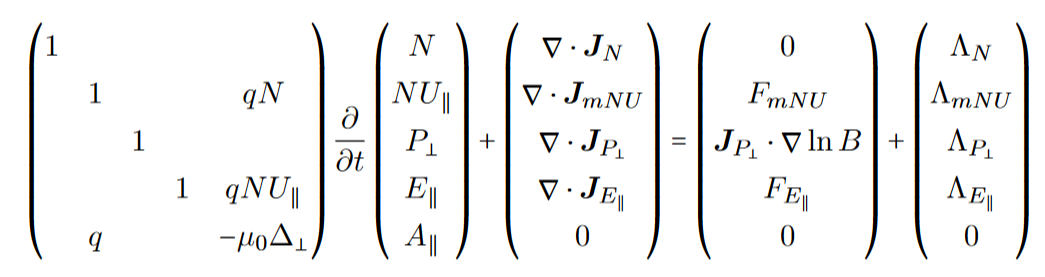 4
Implementation status
EASY
TEDIOUS but doable
INPUT NEEDED
5
Magnetic field  | Parallelization | Python | Timestepper | Multispecies | Elliptic solvers | 2nd gyroaverages  | Perpendicular terms |  Parallel terms |  MMS | Boundary conditions | Collisional closure | Neutrals
The low hanging fruits
Magnetic field geometry, curvature terms, forcing regions etc. 
 magneticfielddb Python package
 robust, reliable, well-documented 
FELTOR numerical modules 
MPI+X parallelization
 timesteppers, elliptic solvers, dG and FCI methods, …

Python interface  pyFELTOR, simplesimdb, xFELTOR, 
set up and run simulations 
data management
M. Wiesenberger and M. Held, Plasma Phys. Control. Fusion 66, 065003 (2024)
6
Magnetic field  | Parallelization | Python | Timestepper | Multispecies | Elliptic solvers | 2nd gyroaverages  | Perpendicular terms |  Parallel terms |  MMS | Boundary conditions | Collisional closure | Neutrals
Timesteppers
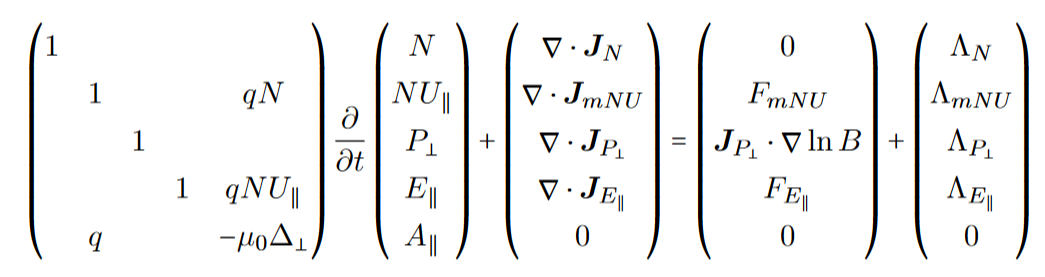 Problem mass matrix:
preferable from conservative point of view
leads to differential algebraic equation (DAE)
purely implicit solver 

„Classic“ solution:
Decouple Ampere law
Need to reformulate model equations: 
parallel viscosity needs to remain explicit and thus truncated
…
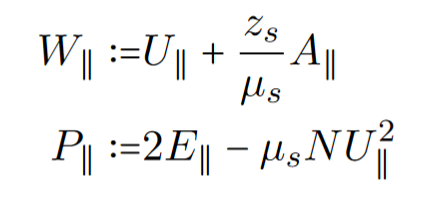 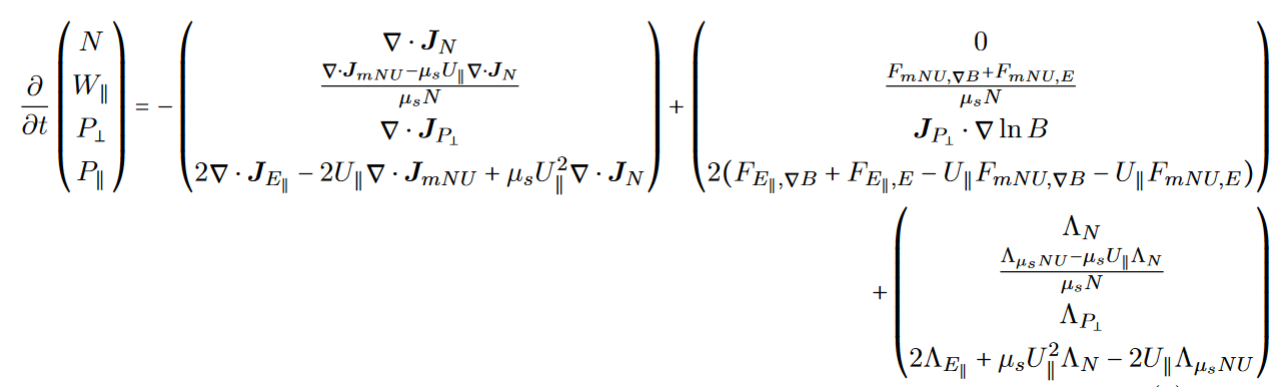 …
7
Magnetic field  | Parallelization | Python | Timestepper | Multispecies | Elliptic solvers | 2nd gyroaverages  | Perpendicular terms |  Parallel terms |  MMS | Boundary conditions | Collisional closure | Neutrals
Timesteppers II
FELTOR has 50+ different ODE integrators
can be chosen at runtime
ARK 4-2-3 Adaptive embedded ImEx Runge Kutta scheme most likely
Adaptive is quite convenient from a user perspective 
No timestep to set that may be too small or too large
Advection explicit – diffusion implicit

[C.A. Kennedy and M.H. Carpenter. Additive runge-kutta schemes for convection-diffusion-reaction equations. Appl. Num. Math., 44(1-2):139–181, 2003]

Investigate time-step variation during turbulence to see advantage over multistep
8
Magnetic field  | Parallelization | Python | Timestepper | Multispecies | Elliptic solvers | 2nd gyroaverages  | Perpendicular terms |  Parallel terms |  MMS | Boundary conditions | Collisional closure | Neutrals
Multispecies
Straightforward in Gyro-fluid model: all species are equal
Except electrons … (no gyro-radius, mass negligible towards ions)
species loop in code
Also for initialisation 
State vector in C++ Code

	 std::array< std::vector< dg::x::DVec >, 4>
multiple species chosen at runtime
distributed among MPI GPUs
4 equations
9
Magnetic field  | Parallelization | Python | Timestepper | Multispecies | Elliptic solvers | 2nd gyroaverages  | Perpendicular terms |  Parallel terms |  MMS | Boundary conditions | Collisional closure | Neutrals
Elliptic solvers
Standard LDG discretization
Symmetric operators
Multigrid – CG 
20 Mio points, 16 GPUs
time to solution < 0.1s
M. Wiesenberger and M. Held, Plasma Phys. Control. Fusion 66, 065003 (2024)

Unit tests for 2nd gyroaverage operators missing:
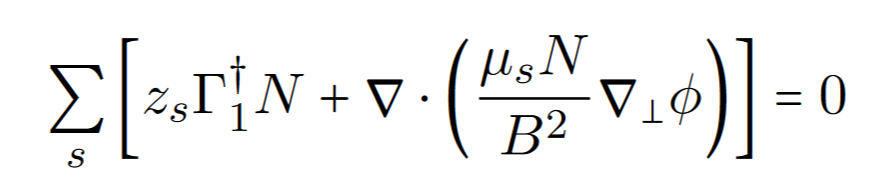 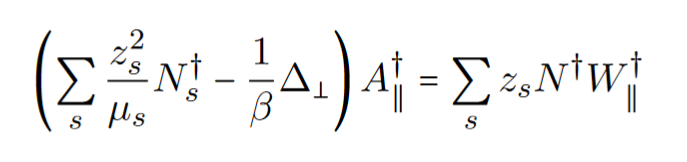 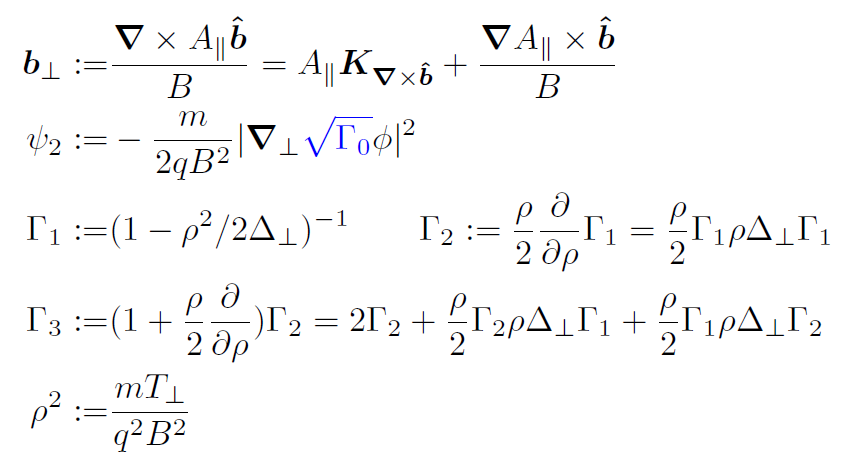 10
Magnetic field  | Parallelization | Python | Timestepper | Multispecies | Elliptic solvers | 2nd gyroaverages  | Perpendicular terms |  Parallel terms |  MMS | Boundary conditions | Collisional closure | Neutrals
Elliptic solvers II
Implicit temperature eq. 
GMRES, nonlinear solver?
More performance testing needed
Is Multigrid advantageous?

Side project: Possible higher order FLR 
effects via operator functions
gets numerically complicated/expensive quickly in thermal code
No conclusive algorithm yet
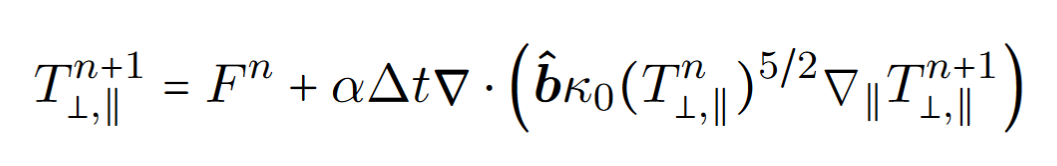 *
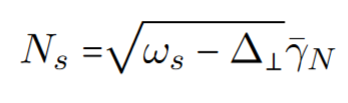 **
*   W. Zholobenko et al. Contrib. Plasma Phys. 60 (2019)
** M. Held and M. Wiesenberger, Nucl. Fusion 63, 026008 (2023)
11
Magnetic field  | Parallelization | Python | Timestepper | Multispecies | Elliptic solvers | 2nd gyroaverages  | Perpendicular terms |  Parallel terms |  MMS | Boundary conditions | Collisional closure | Neutrals
Perpendicular advection-diffusion
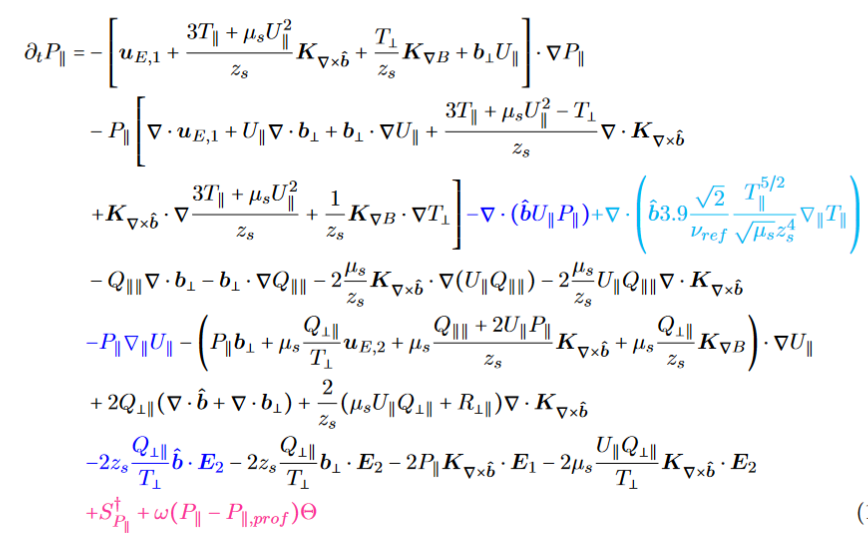 dG – upwind scheme well-established and stable needing little diffusion
Tedious to establish unit tests (MMS)
12
Magnetic field  | Parallelization | Python | Timestepper | Multispecies | Elliptic solvers | 2nd gyroaverages  | Perpendicular terms |  Parallel terms |  MMS | Boundary conditions | Collisional closure | Neutrals
Parallel advection-diffusion
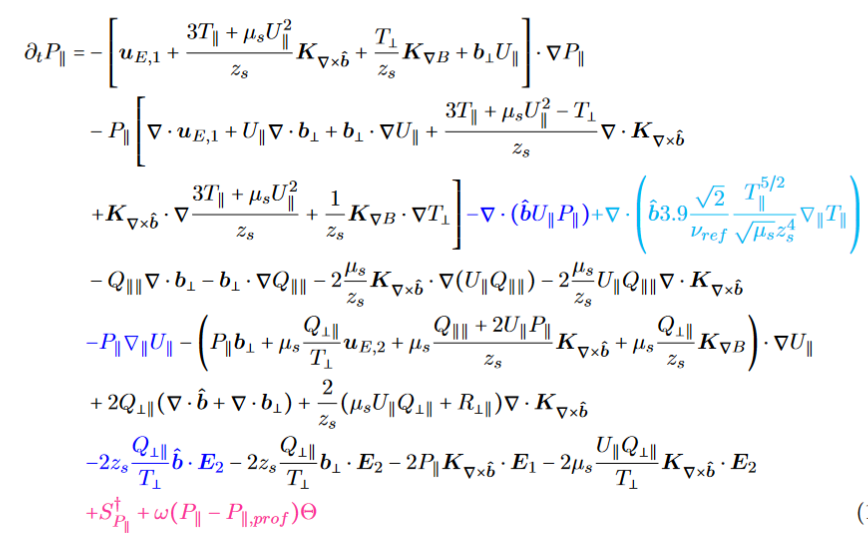 Use FV-FCI scheme
[M. Wiesenberger and M. Held, Comput. Phys. Commun. 291, 108838 (2023)]
Staggered grid makes book-keeping tedious
1d unit test available 
 bachelor thesis A. Christensen (2024)
3d unit test outstanding
13
Magnetic field  | Parallelization | Python | Timestepper | Multispecies | Elliptic solvers | 2nd gyroaverages  | Perpendicular terms |  Parallel terms |  MMS | Boundary conditions | Collisional closure | Neutrals
Boundary conditions
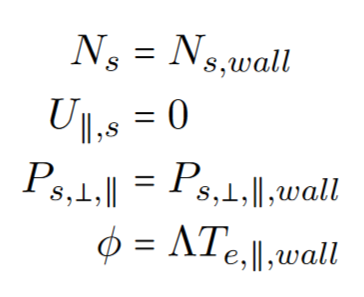 FELTOR currently does not have the capability to implement spatially dependent Neumann BC
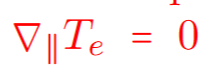 14
Magnetic field  | Parallelization | Python | Timestepper | Multispecies | Elliptic solvers | 2nd gyroaverages  | Perpendicular terms |  Parallel terms |  MMS | Boundary conditions | Collisional closure | Neutrals
Collisional closure
Collisional terms numerical non-problematic:





Closure term needs flux-limiter? 
 Better closure relations. Landau – closure? 
[Pitzal et. Al, Phys. Plasmas 30, 122502 (2023)]
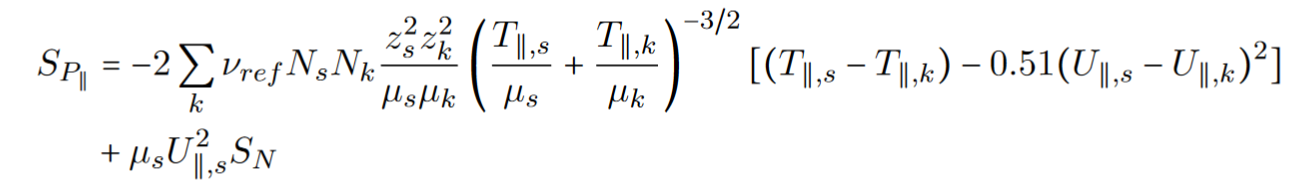 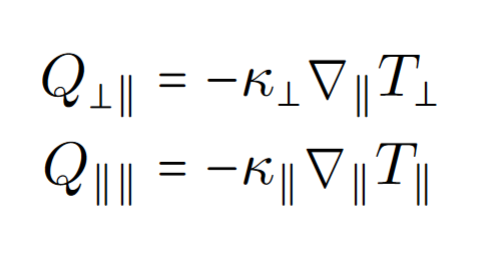 15
Magnetic field  | Parallelization | Python | Timestepper | Multispecies | Elliptic solvers | 2nd gyroaverages  | Perpendicular terms |  Parallel terms |  MMS | Boundary conditions | Collisional closure | Neutrals
Neutrals
Currently on hold
Interaction terms there but
Input needed:
Theory: which neutral model to use? Advection – diffusion?
Numerics: How to combine 3d neutrals with FCI scheme (low toroidal resolution)
How well does neutral diffusion play with timesteppers
initialization and boundary conditions
At DTU we so far only used 2d neutral models
16
Magnetic field  | Parallelization | Python | Timestepper | Multispecies | Elliptic solvers | 2nd gyroaverages  | Perpendicular terms |  Parallel terms |  MMS | Boundary conditions | Collisional closure | Neutrals
Conclusion
Implementation ongoing
Unit testing tedious due to complexity of equations
So far only 1 (minor) numerical short-coming 
how high priority should BC have?
Input on neutral model needed
17